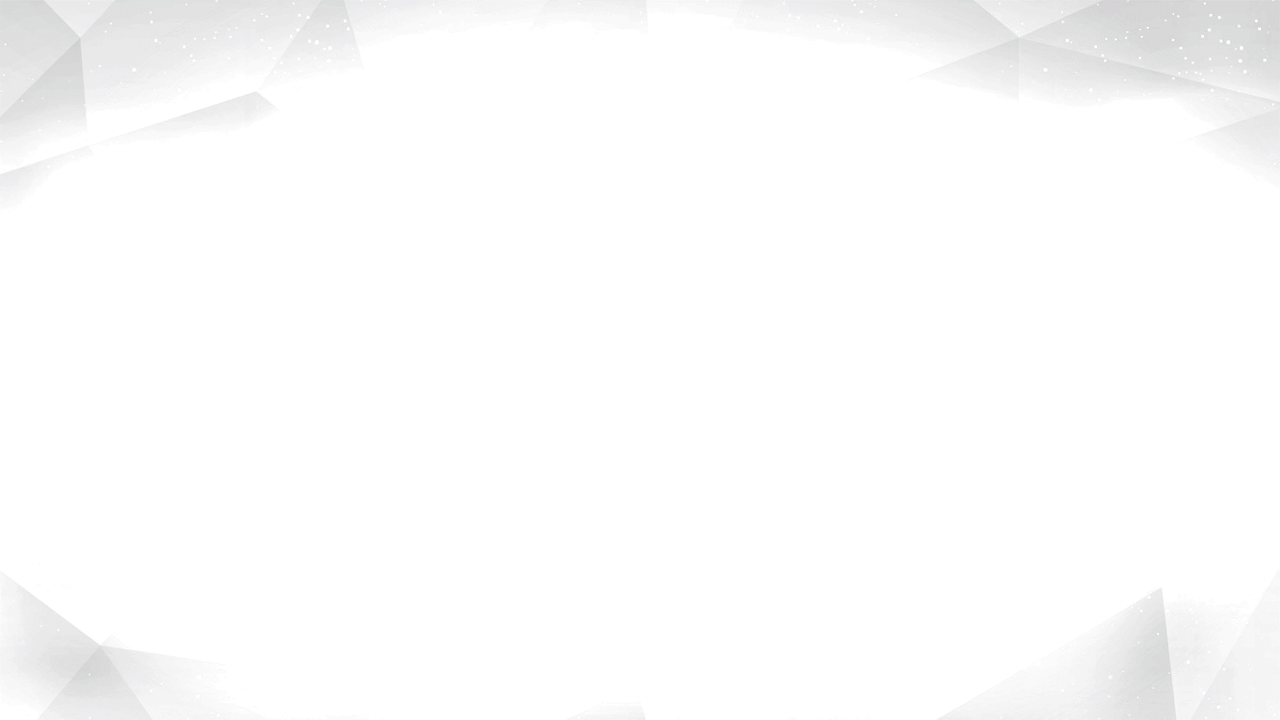 اوجد حجم الاسطوانة
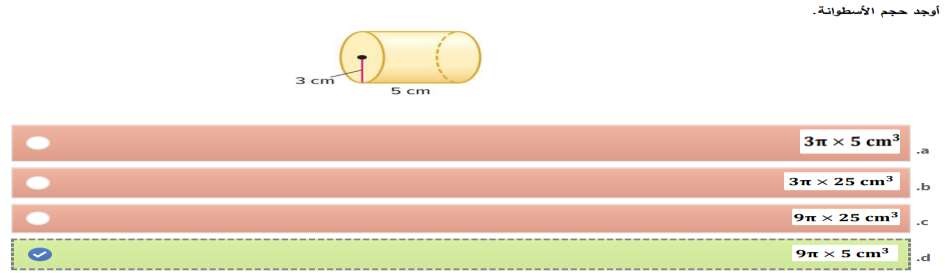 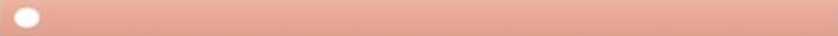 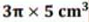 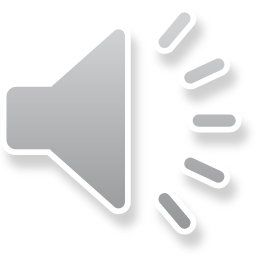 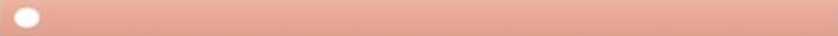 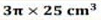 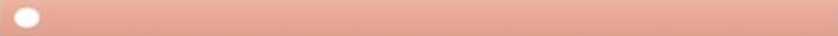 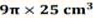 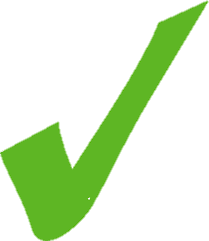 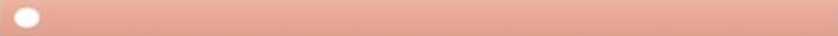 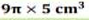 اوجد حجم المخروط
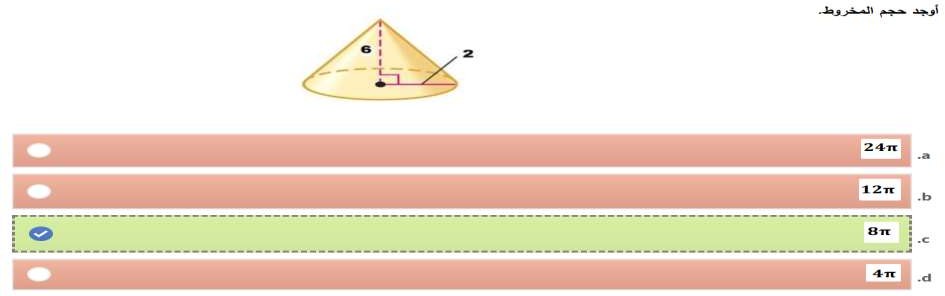 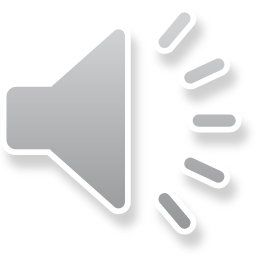 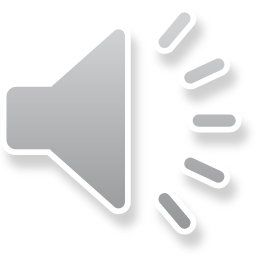 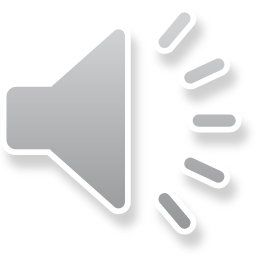 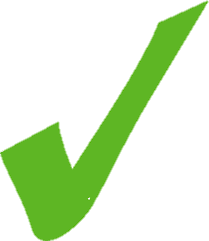 اوجد حجم الكرة
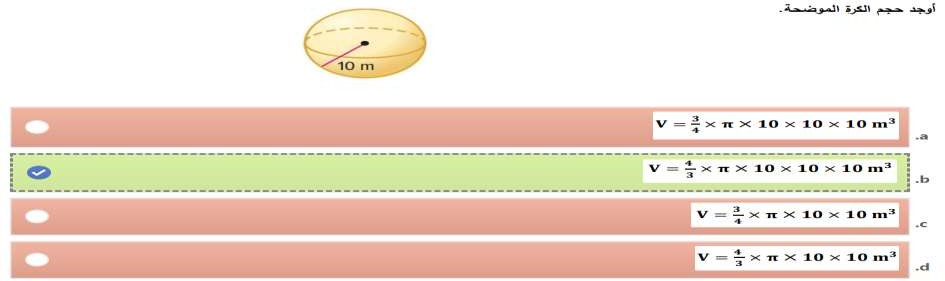 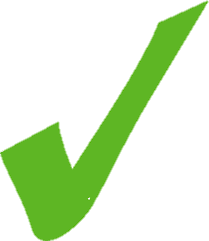 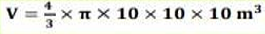 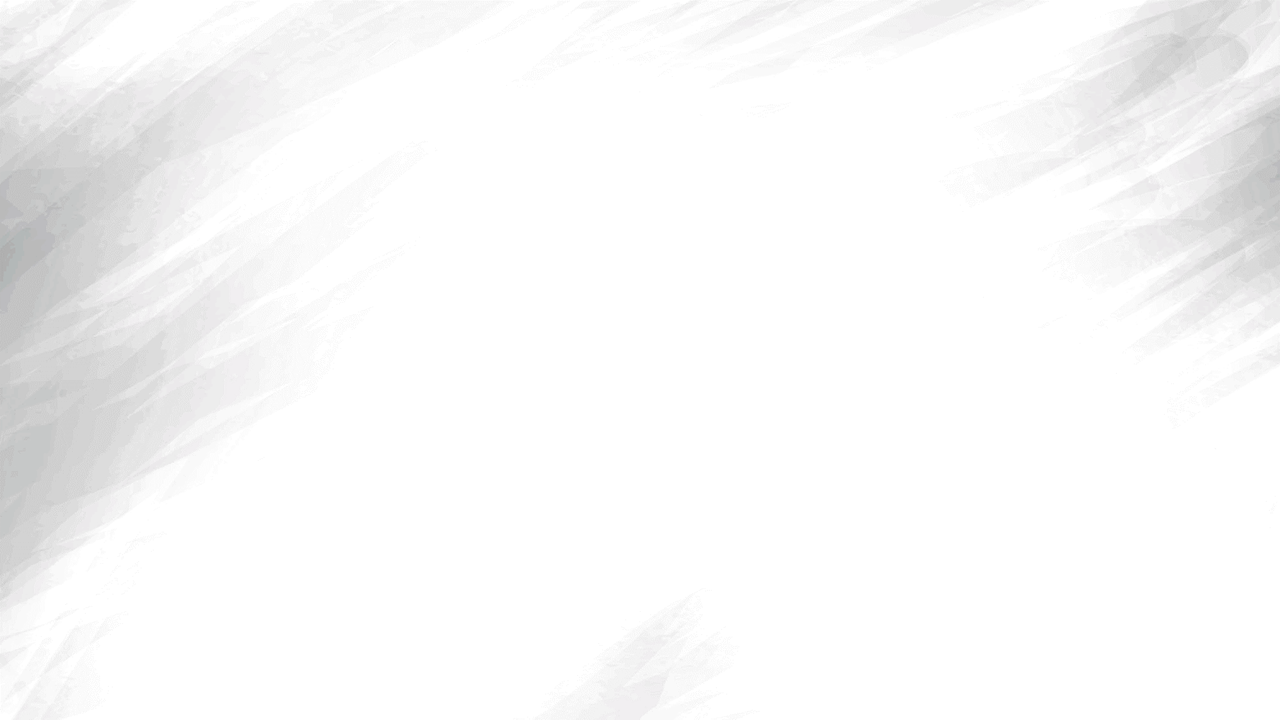 ما هي مساحة السطح الكلية لأسطوانة ارتفاعها h ونصف قطرها r
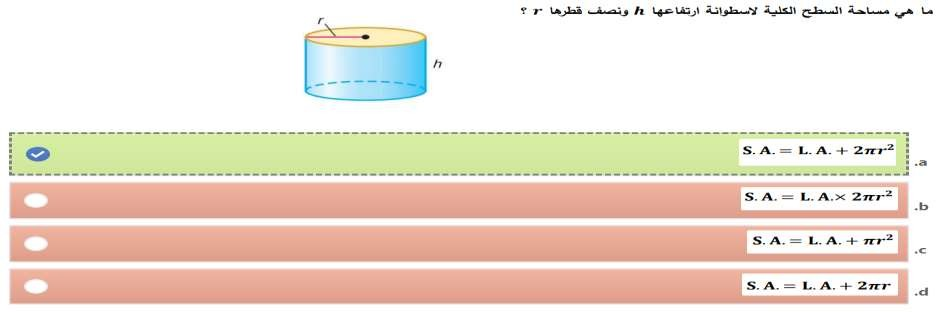 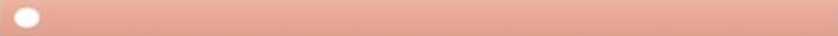 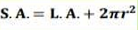 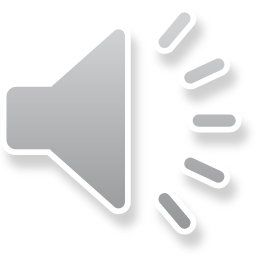 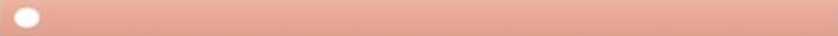 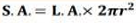 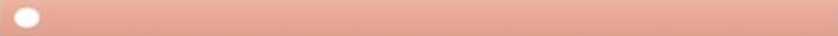 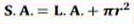 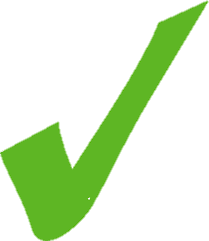 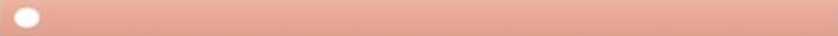 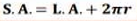 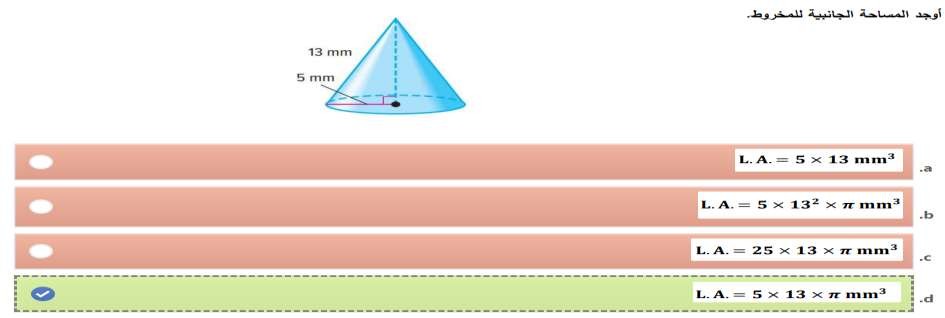 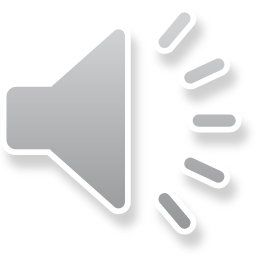 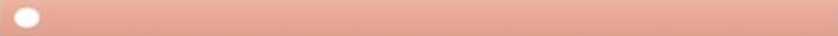 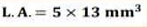 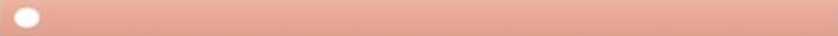 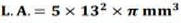 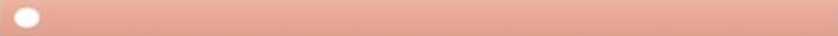 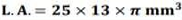 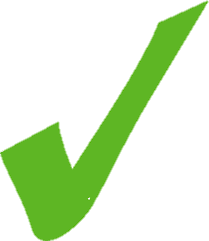 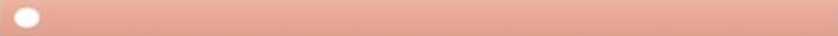 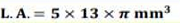 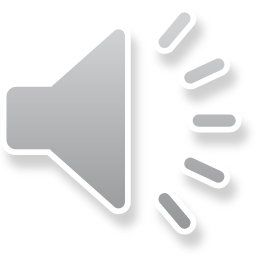 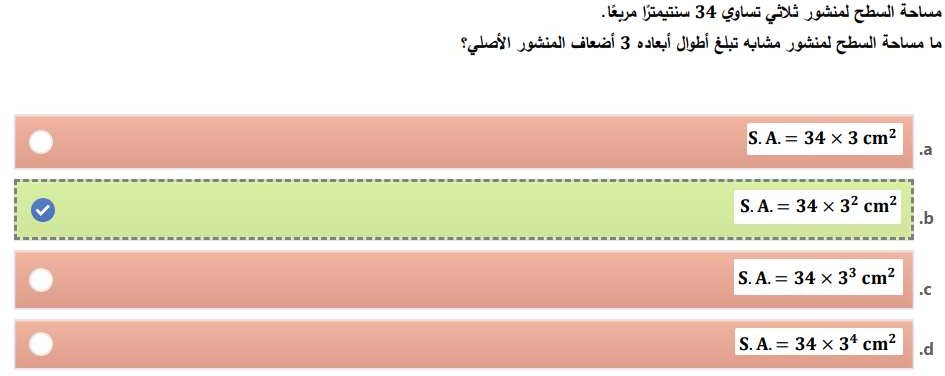 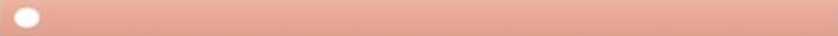 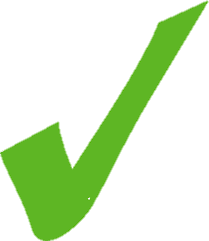 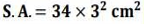 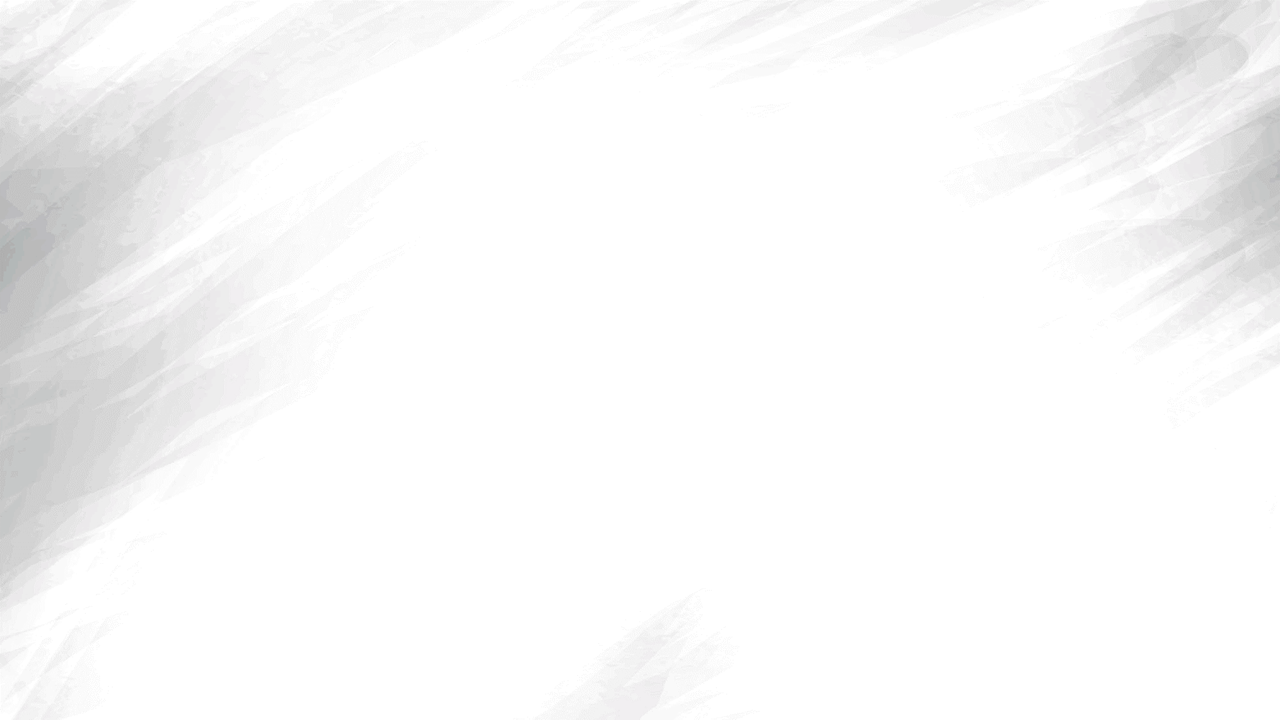 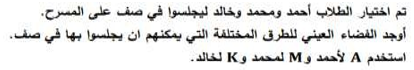 A
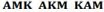 B
A
A
A
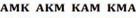 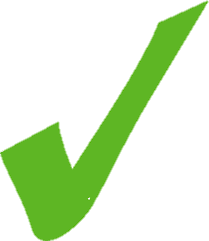 C
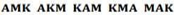 B
B
B
D
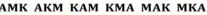 C
C
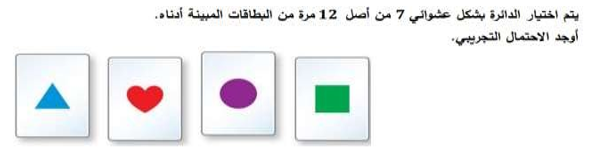 C
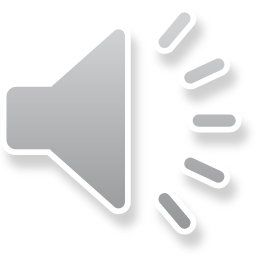 D
D
D
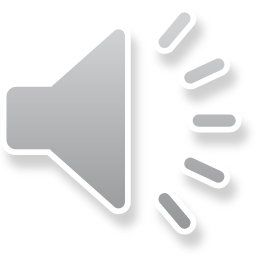 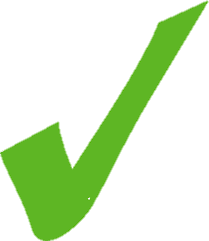 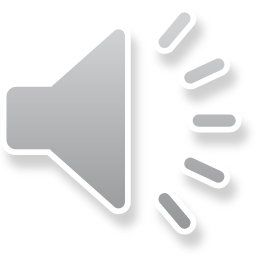 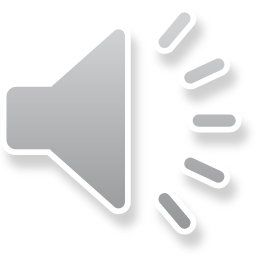 تم تدوير القرص الدوار مرة واحدة، اوجد احتمال الحدث: (ليس اخضر)P
اوجد احتمال توقف مكعب الاعداد على: ((2او((3او((4
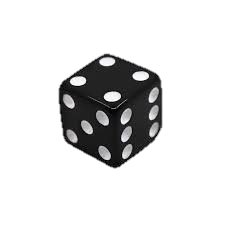 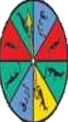 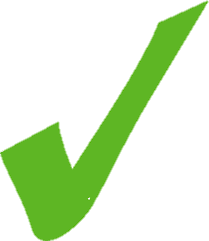 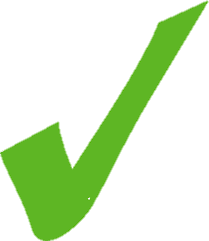 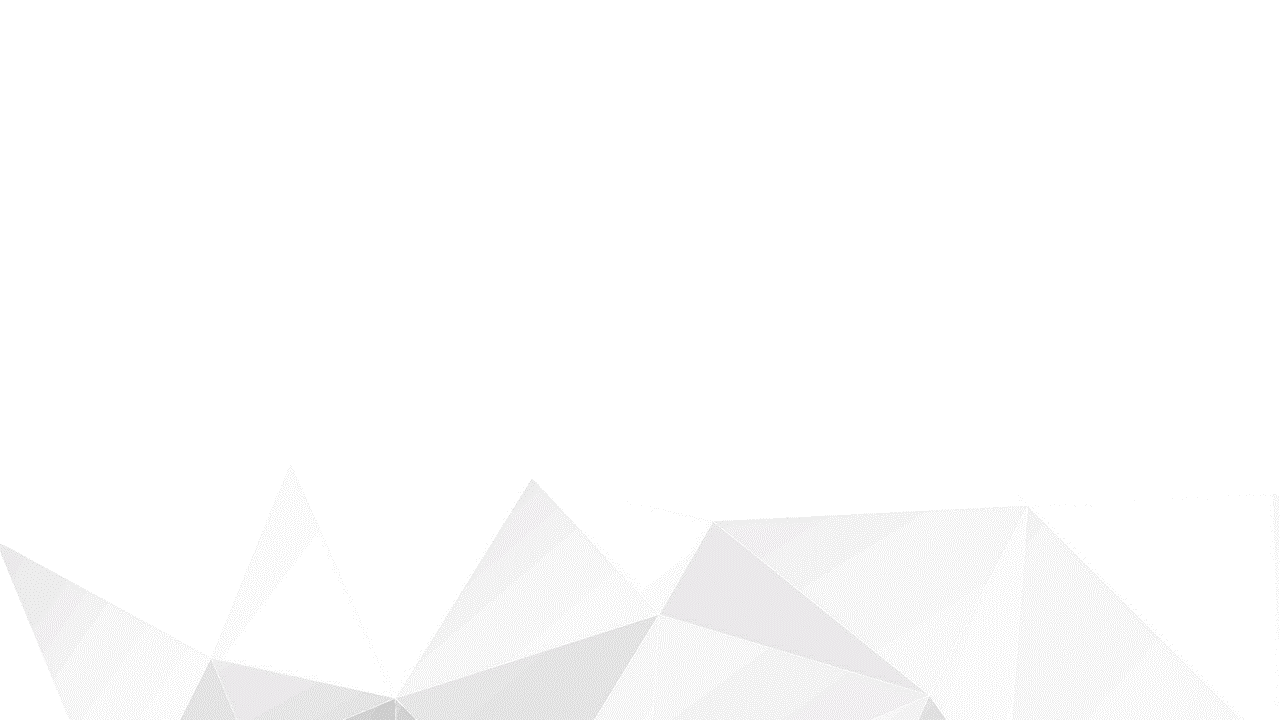 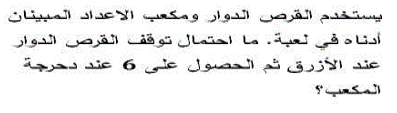 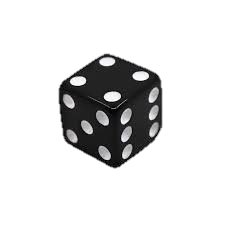 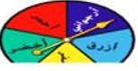 A
A
A
B
B
B
C
C
C
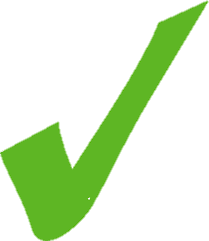 D
D
D
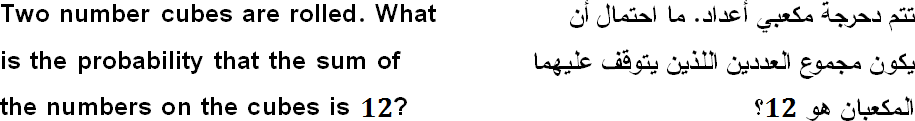 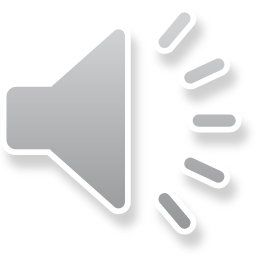 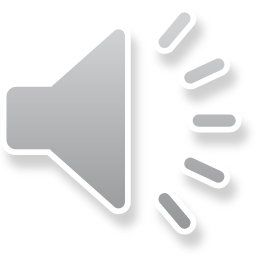 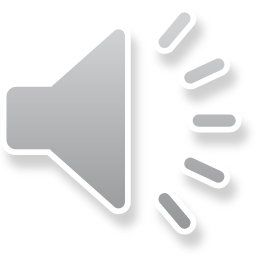 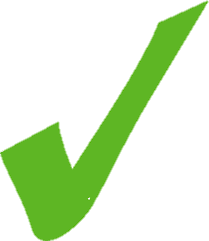 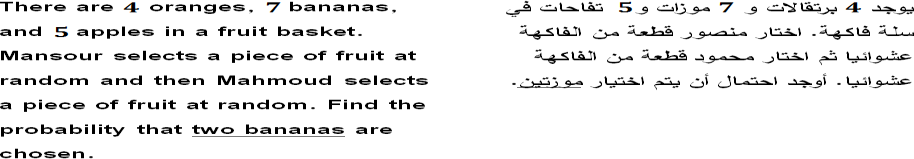 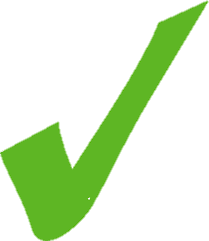 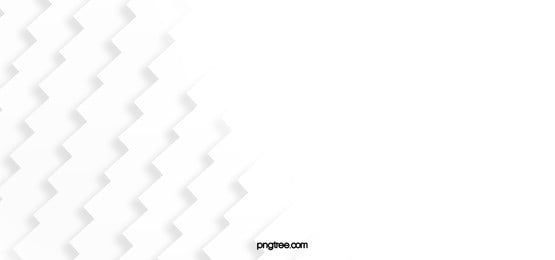 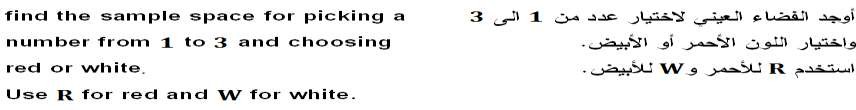 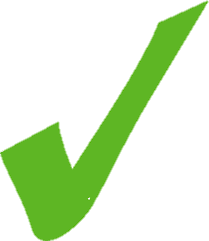 A
A
A
B
B
B
C
C
C
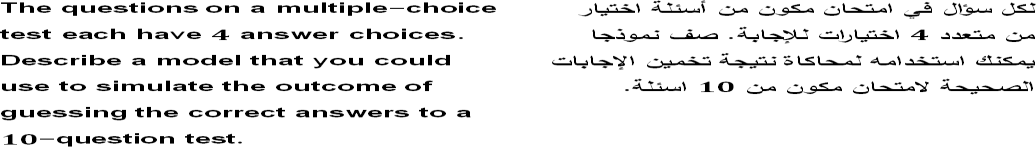 D
D
D
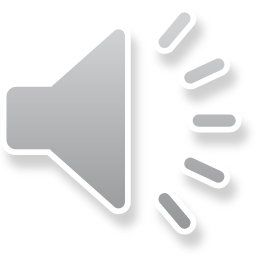 القاء عملة معدنية 10مرات
القاء عملة معدنية 4 مرات
تدوير قرص دوار له 10 اقسام متساوية 4 مرات
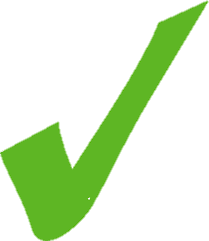 تدوير قرص دوار له 4 اقسام متساوية 10 مرات
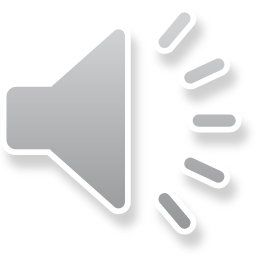 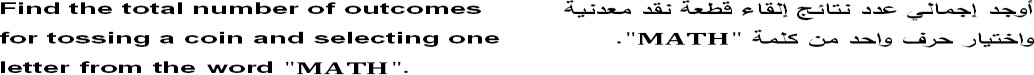 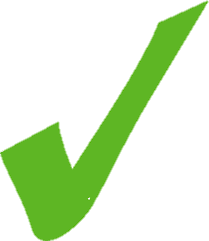 8
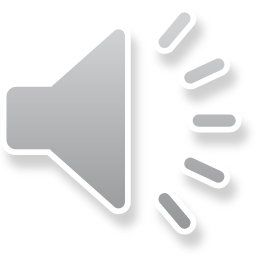 6
4
2
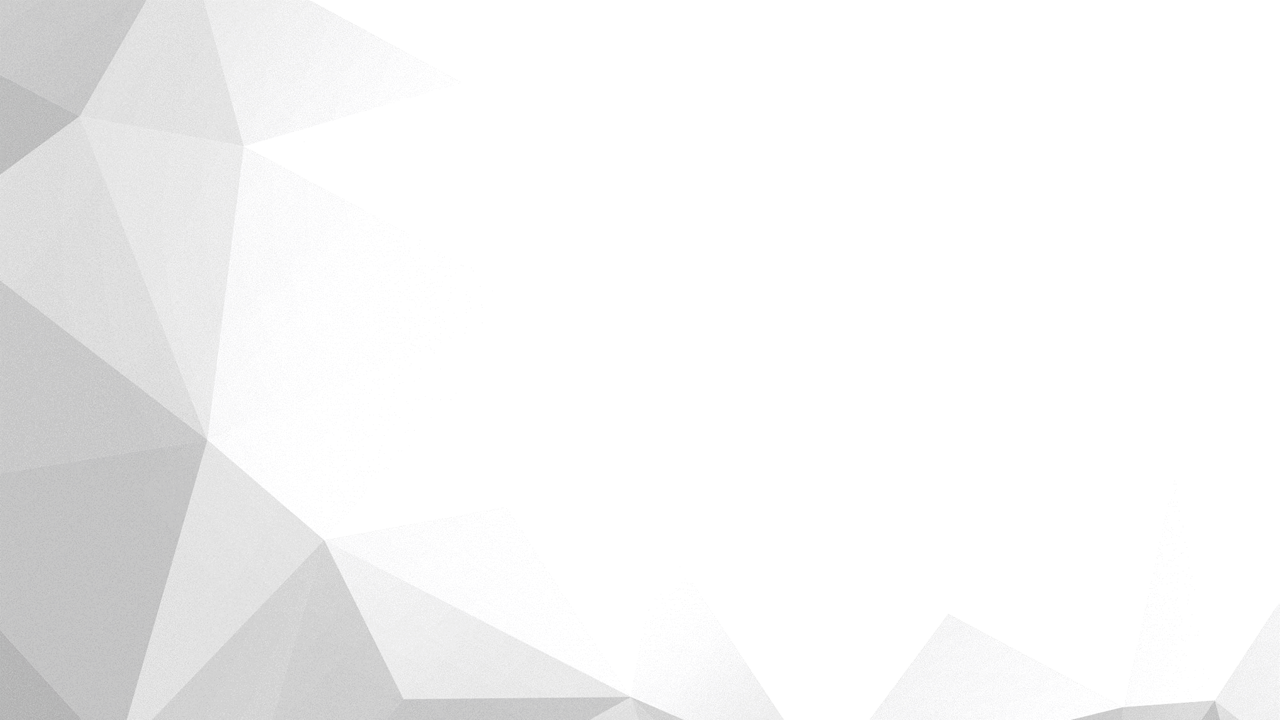 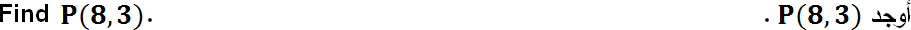 A
A
A
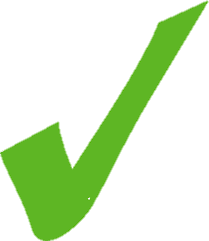 B
B
B
C
C
C
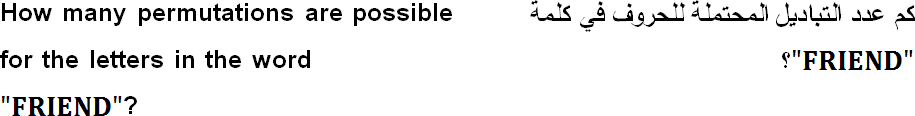 D
D
D
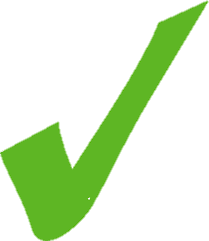 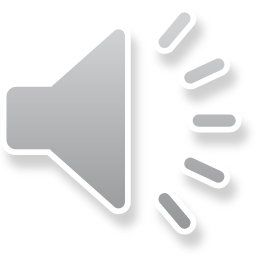 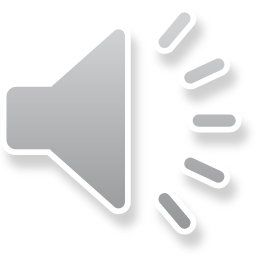 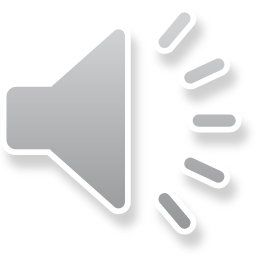 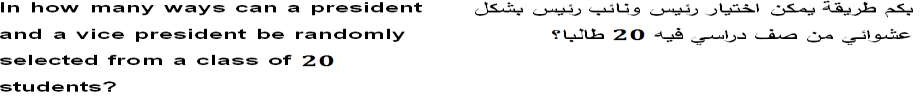 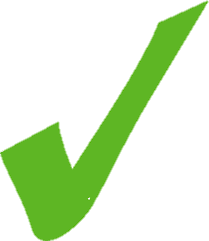 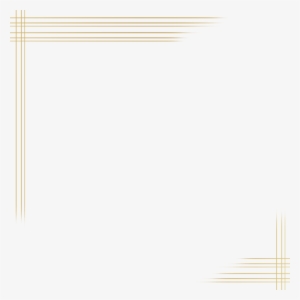 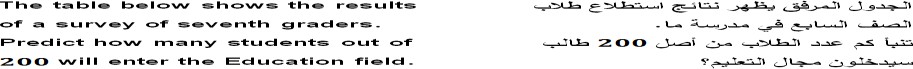 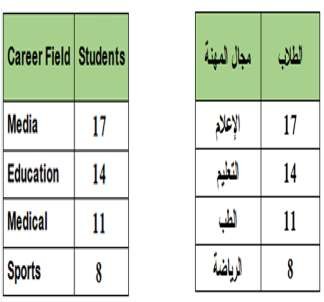 A
A
A
B
B
B
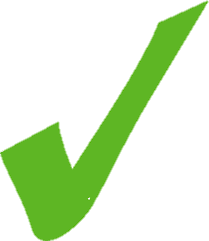 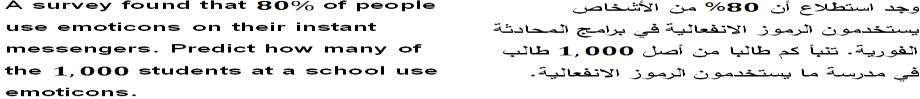 C
C
C
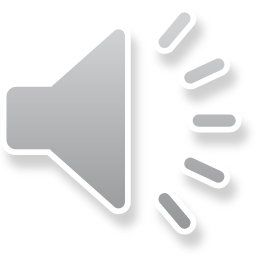 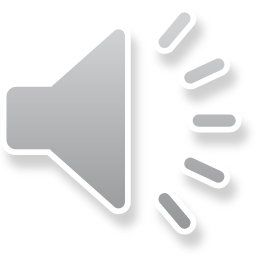 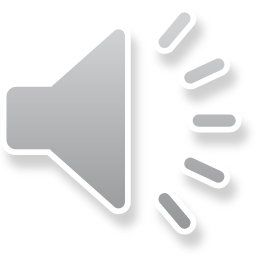 D
D
D
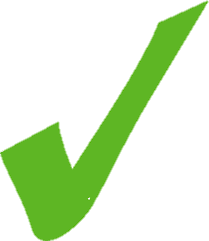 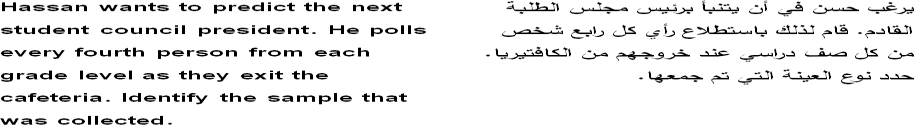 عينة عشوائية بسيطة
عينة متاحة
عينة استجابة طوعية
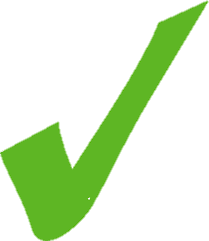 عينة عشوائية منتظمة
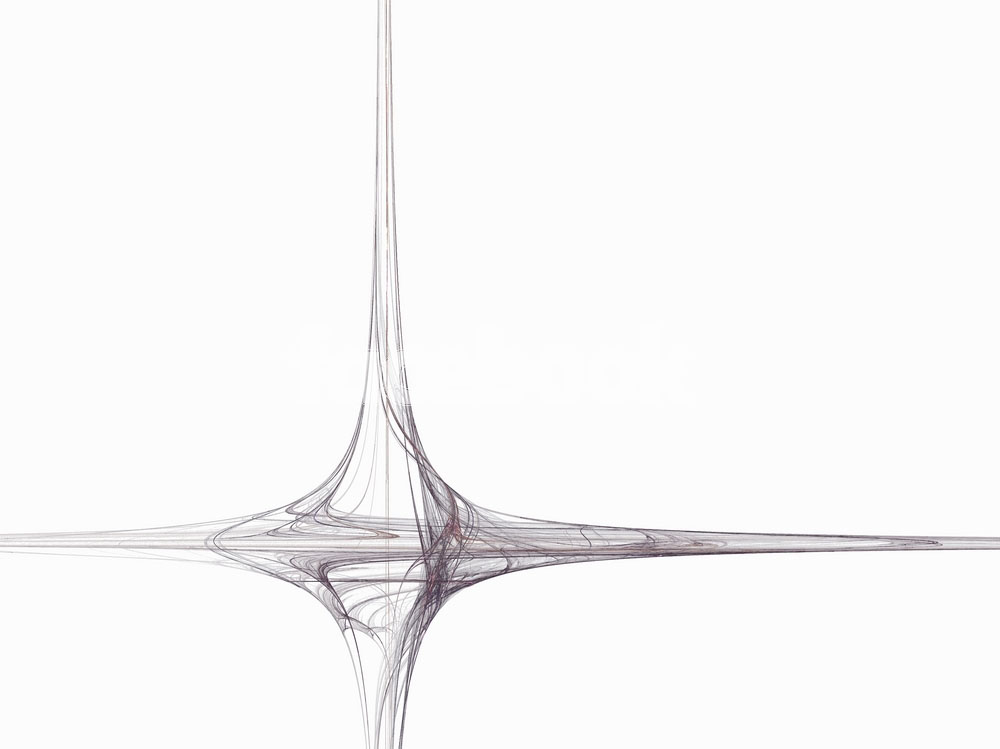 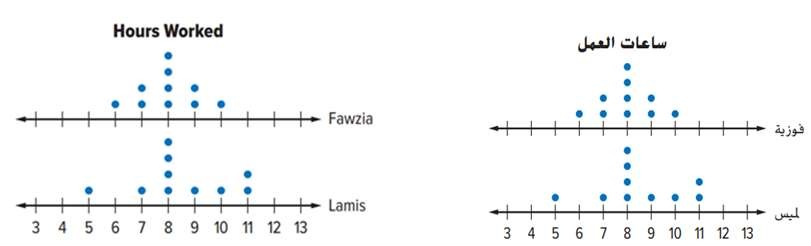 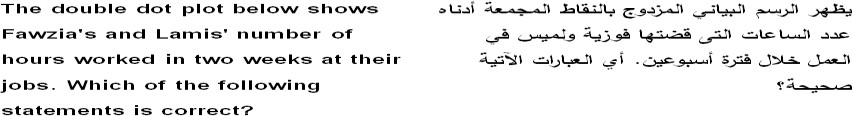 A
A
المدى يساوي للمجموعتين11
B
B
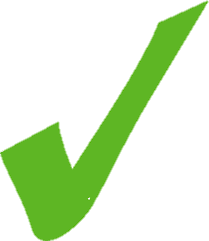 المدى مختلف في المجموعتين
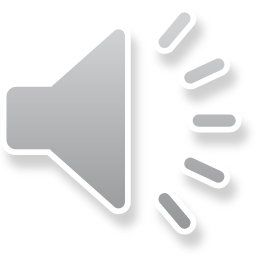 الوسيط ليس نفسه في المجموعتين
C
C
التوزيع متماثل في المجموعتين
D
D
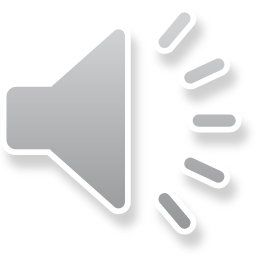 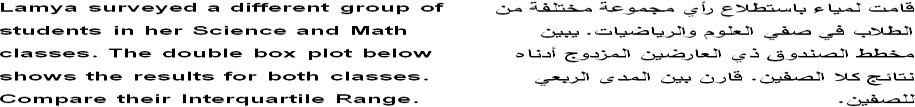 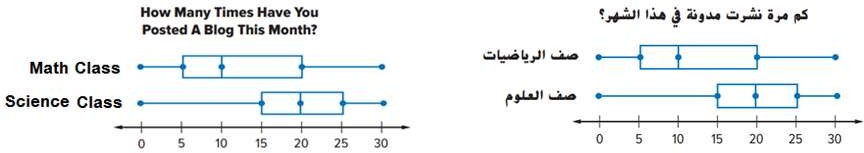 صف الرياضيات: 5  صف العلوم: 15
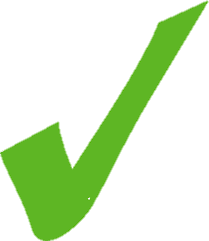 صف الرياضيات: 15 صف العلوم: 10
صف الرياضيات: 15 صف العلوم: 15
صف الرياضيات: 20 صف العلوم: 25
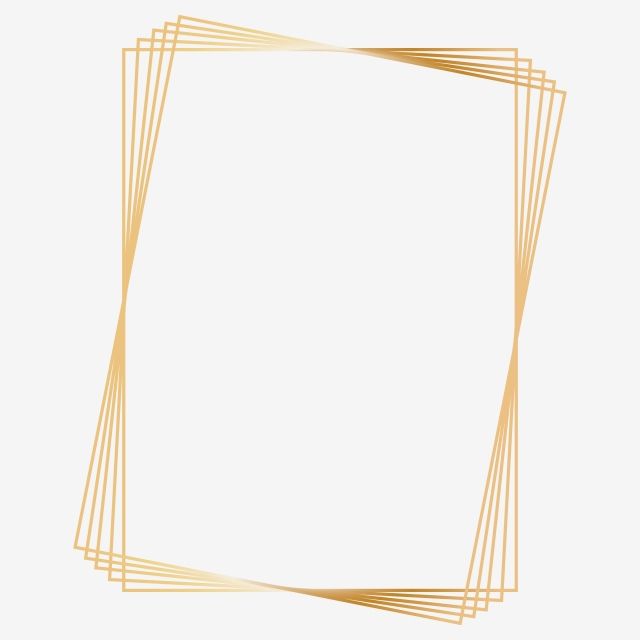 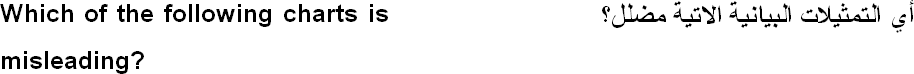 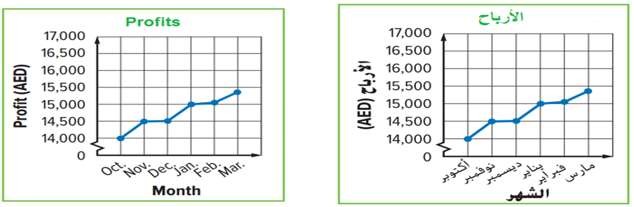 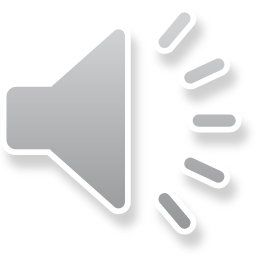 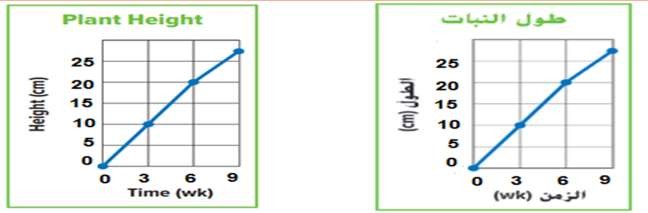 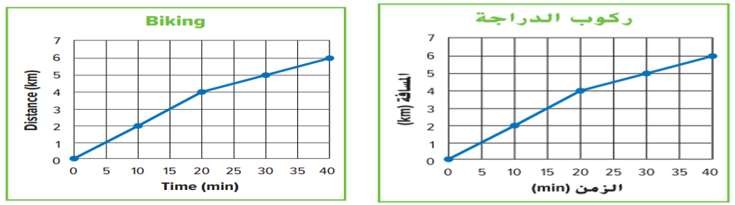 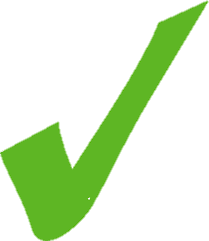 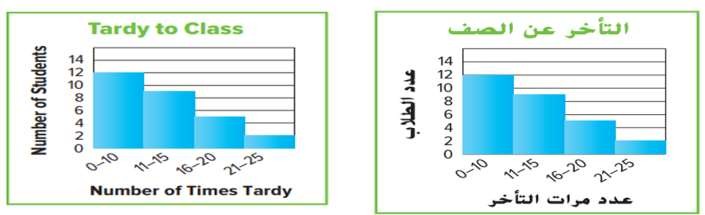 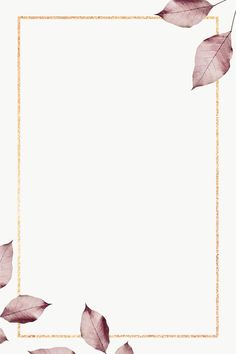 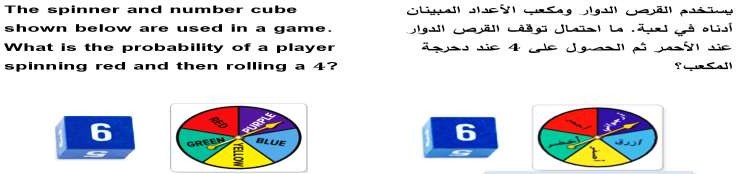 A
A
A
B
B
B
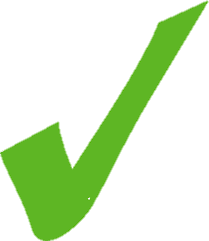 C
C
C
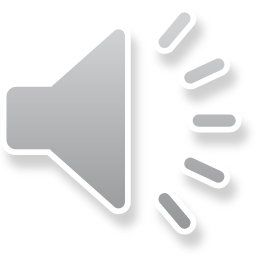 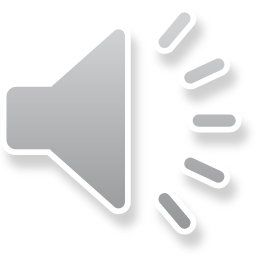 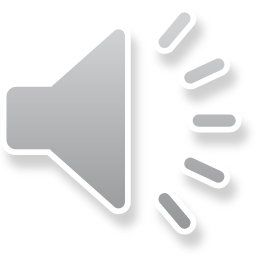 D
D
D
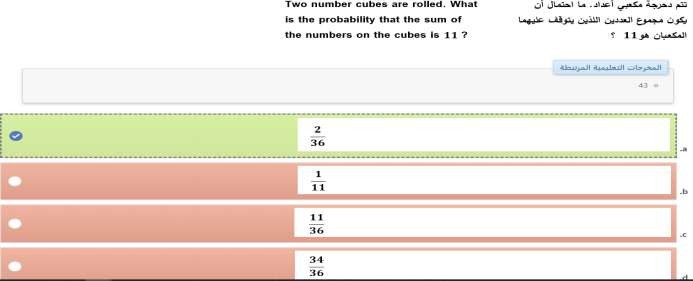 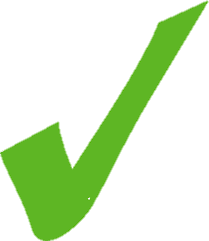 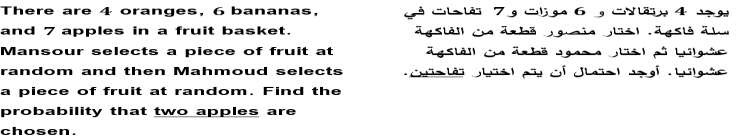 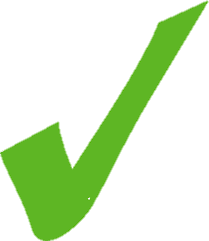 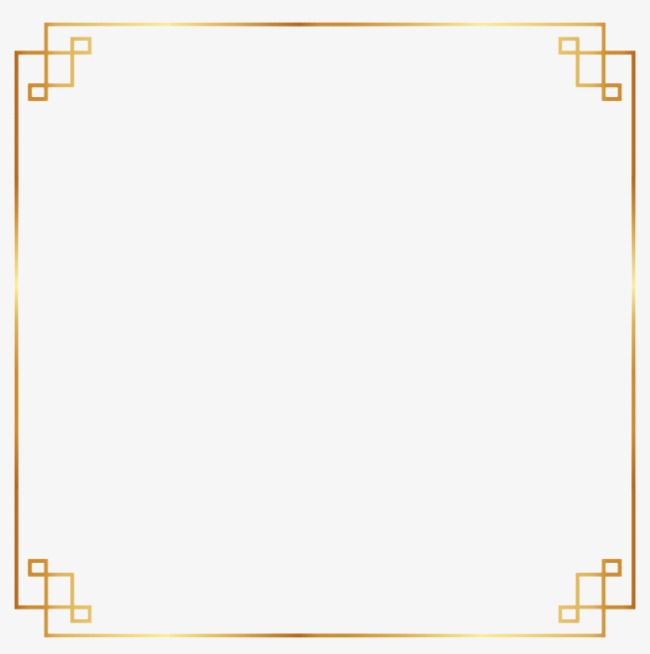 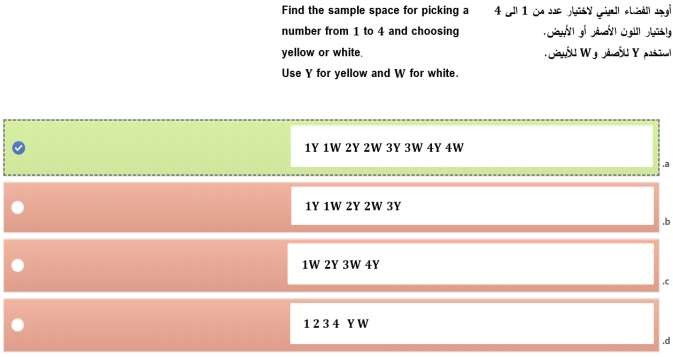 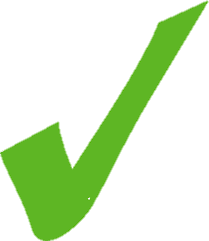 A
A
A
B
B
B
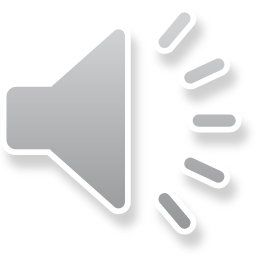 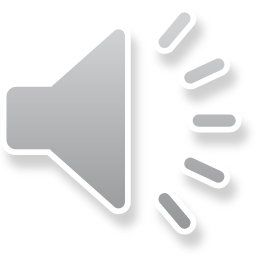 C
C
C
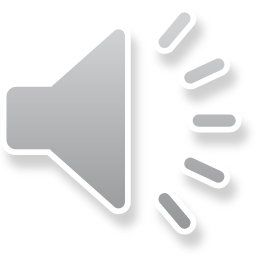 D
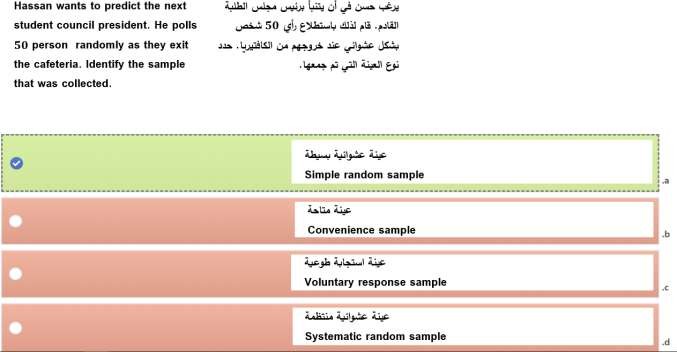 D
D
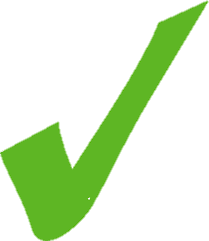 عينة عشوائية بسيطة
عينة متاحة
عينة استجابة طوعية
عينة عشوائية بسيطة
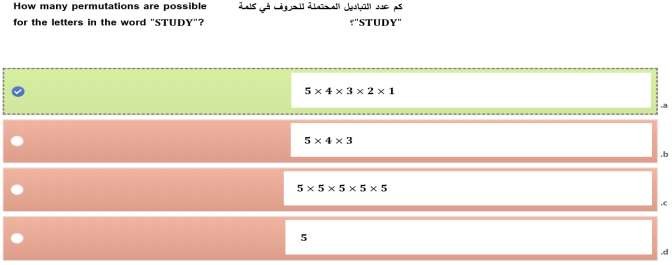 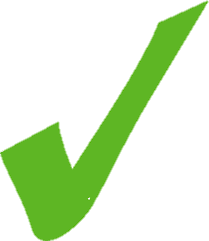 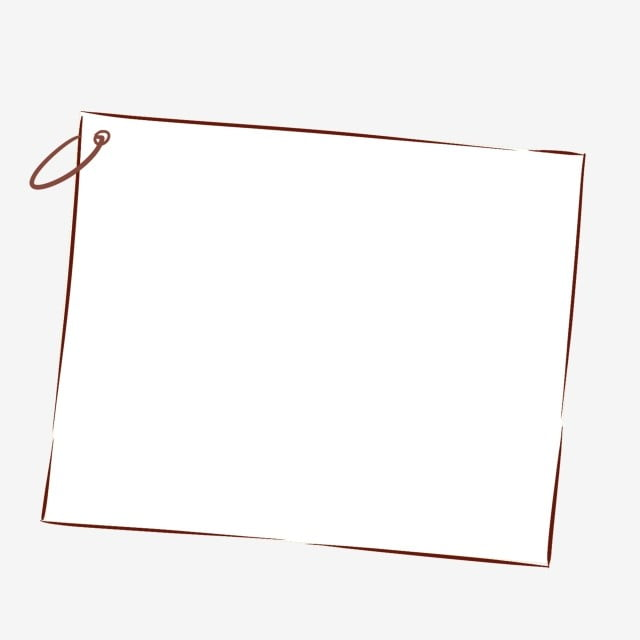 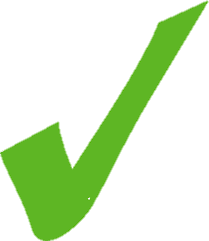 A
A
A
B
B
B
C
C
C
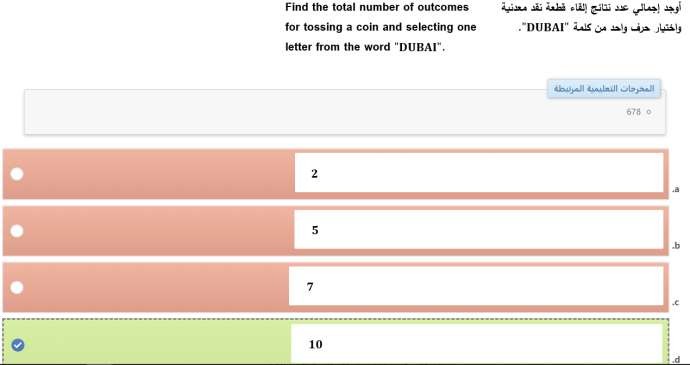 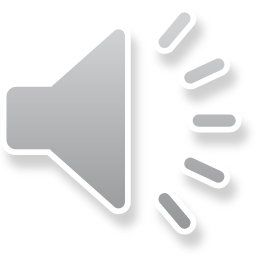 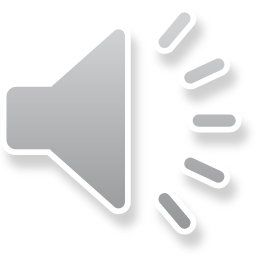 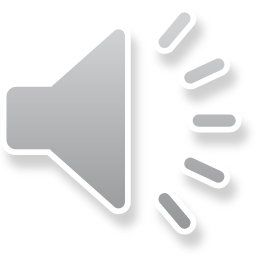 D
D
D
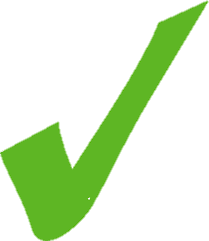 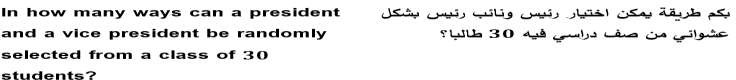 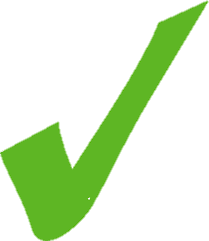 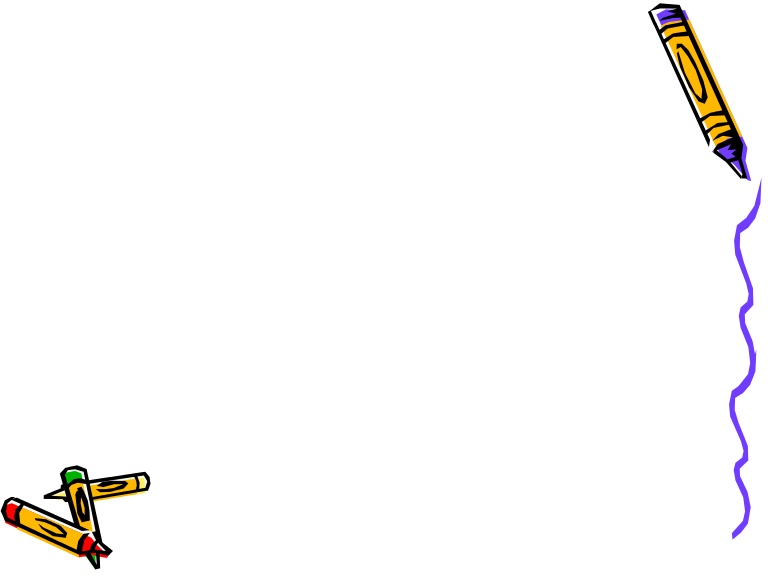 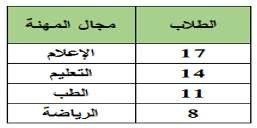 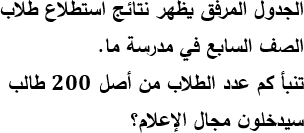 A
A
A
B
B
B
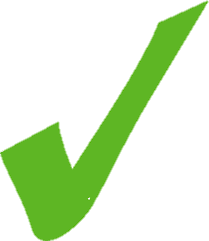 C
C
C
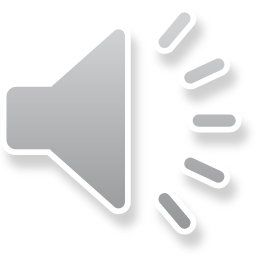 D
D
D
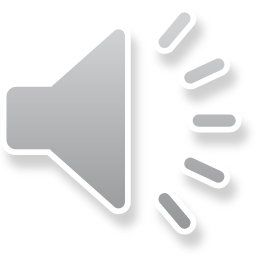 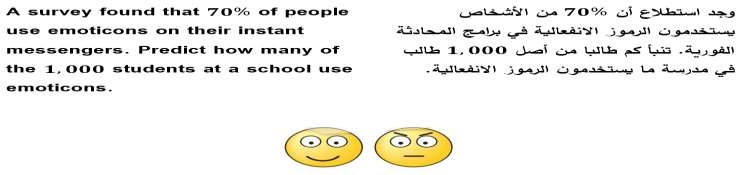 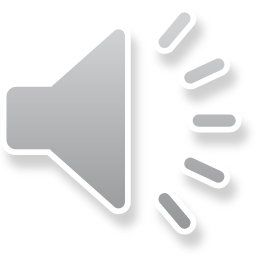 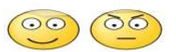 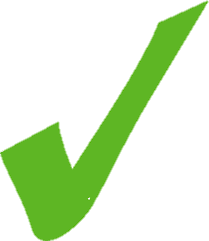 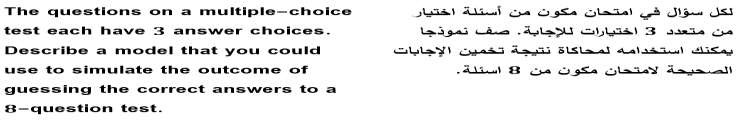 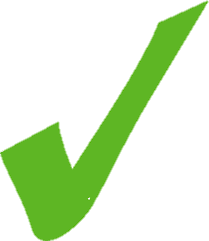 تدوير قرص دوار له 3 اقسام متساوية 8 مرات
تدوير قرص دوار له 8 اقسام متساوية 3 مرات
القاء قطعة نقد معدنية 8 مرات
القاء قطعة نقد معدنية 3 مرات
A
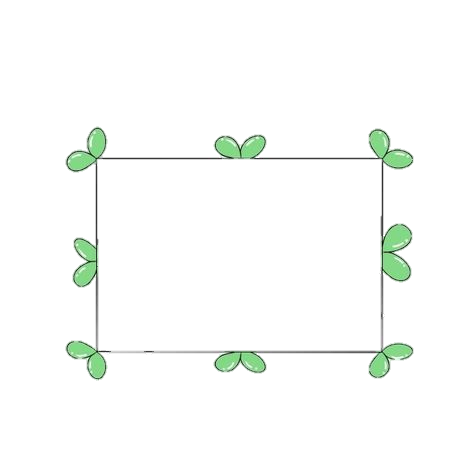 B
C
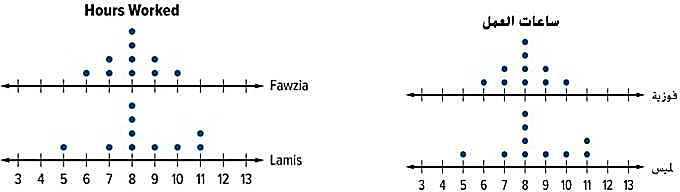 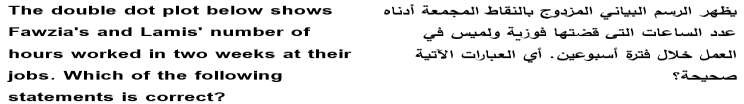 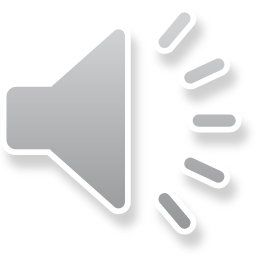 D
التوزيع غير متماثل في المجموعتين
الوسيط ليس نفسه في المجموعتين
المدى يساوي 6 للمجموعتين
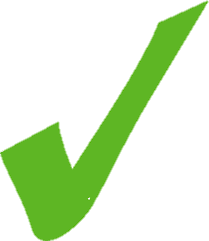 المدى مختلف في المجموعتين
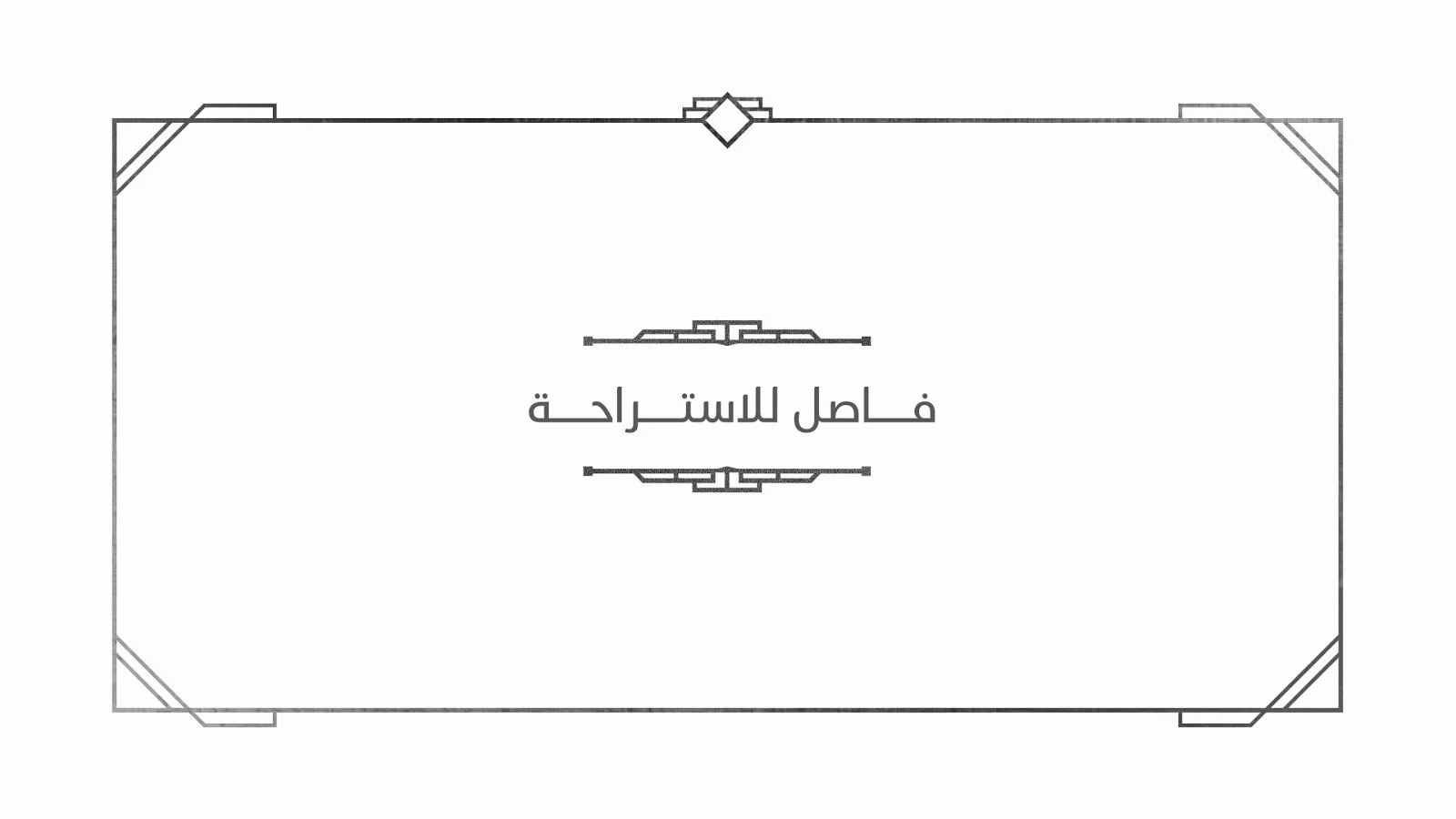 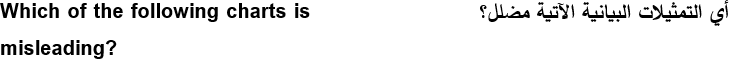 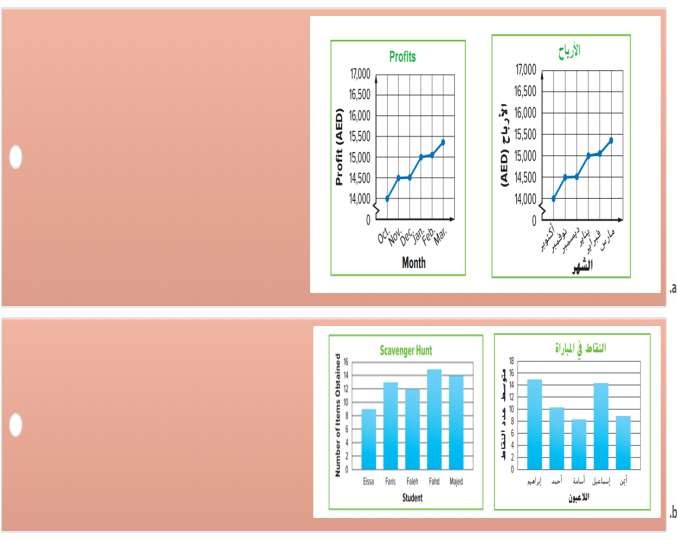 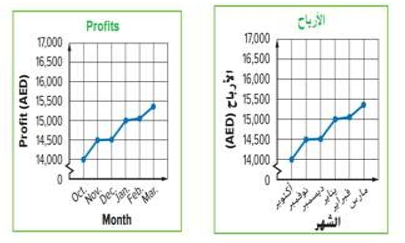 A
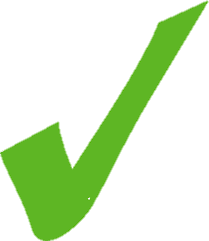 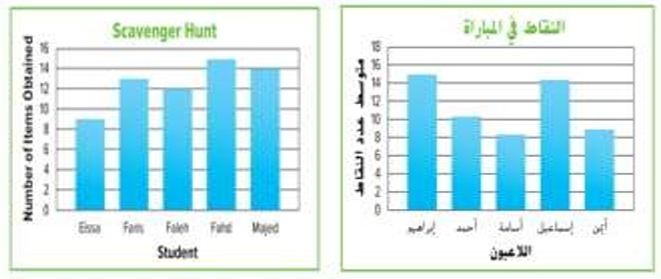 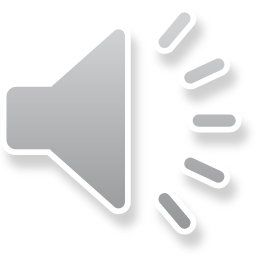 B
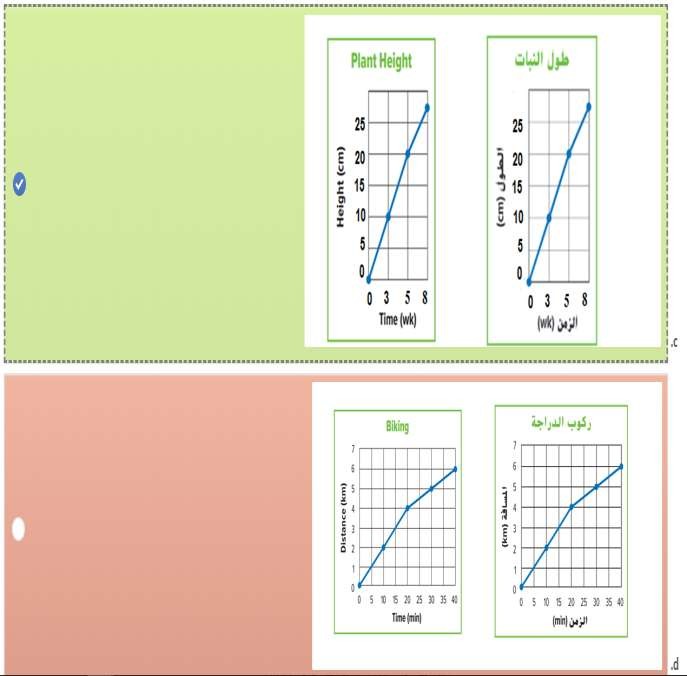 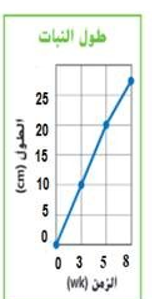 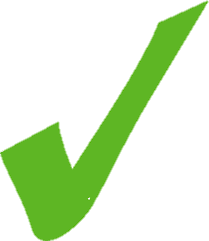 C
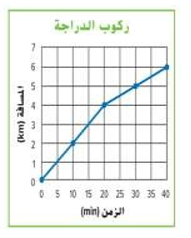 D
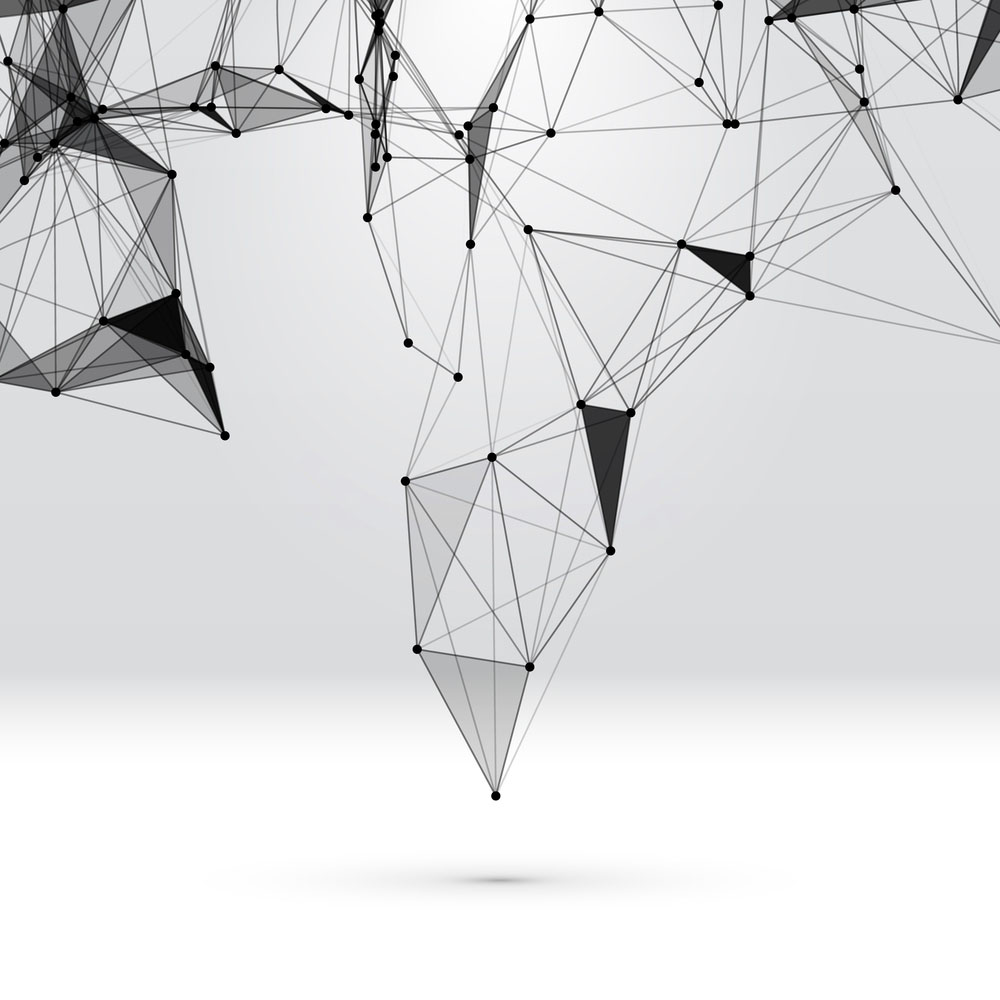 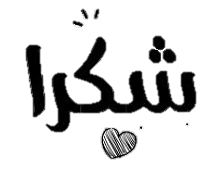 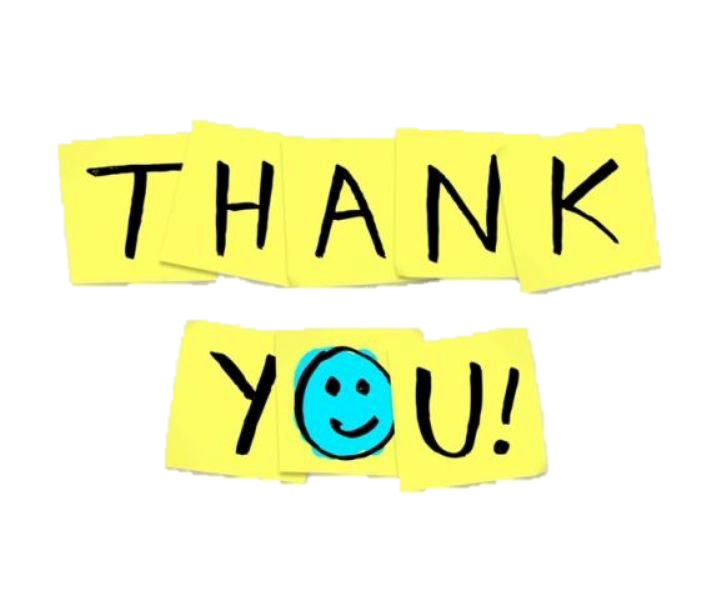